MOVE Everywhere | Movement Breaks
Did you know?
Doing light physical activity while you learn has             
been shown to improve Creativity 1, Recall 2,               Attention & Understanding.3

Give yourself a Movement Break! 
Visit ryerson.ca/MovementBreaks
Pick 0-3, 3-6 or 6+ minute break options
Choose ‘Get Moving’ or ‘Unwind’
Moving
fuels your brain.
Ryerson Athletics & Recreation
Marily Oppezzo and Daniel L Schwartz, Give your ideas some legs: the positive effect of walking on creative thinking (J Exp Psychol Learn Mem Cogn, 2014), 1142-52.
Maren Schmidt-Kassow et al., Treadmill walking during vocabulary encoding improves verbal long-term memory (Behav Brain Funct, 2014), 10-24.
Barbara Fenesi et al., Sweat So You Don’t Forget: Exercise Breaks During a University Lecture Increase On-Task Attention and Learning (Journal of Applied Research in Memory and Cognition, 2018), 261-269.
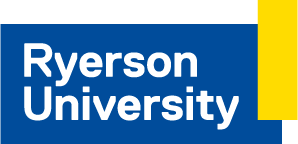